Развивающая предметно-пространственная среда группы №7«Русалочка»
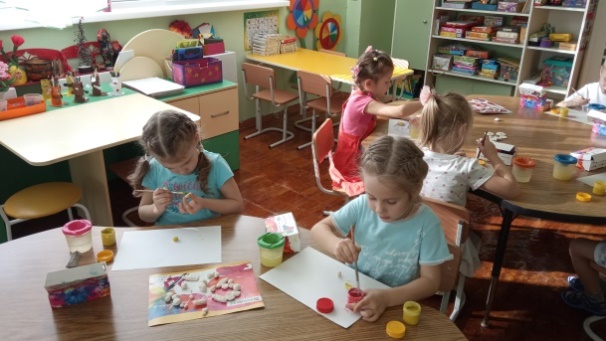 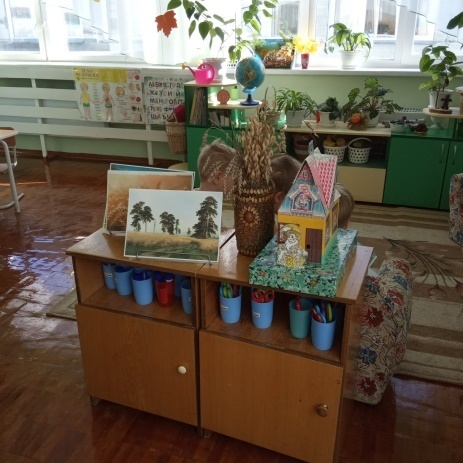 «                  «Откуда хлеб пришел?»
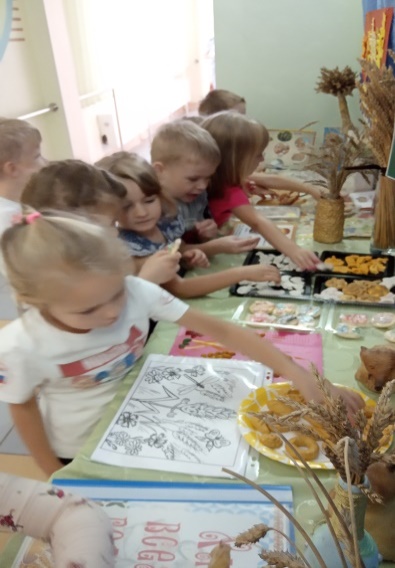 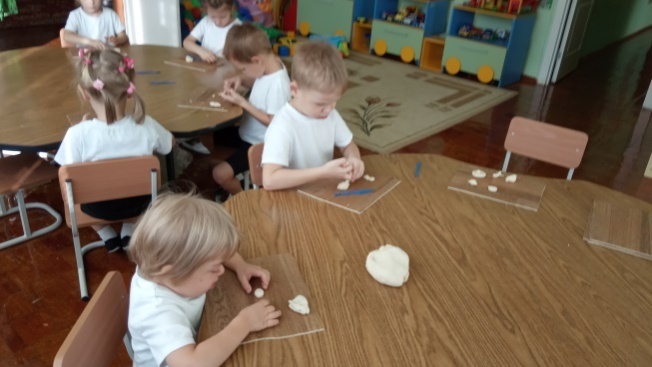 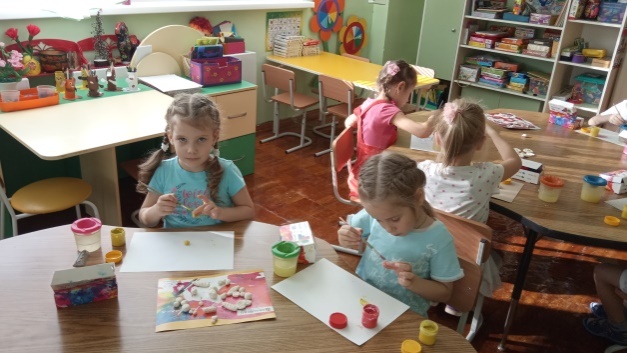 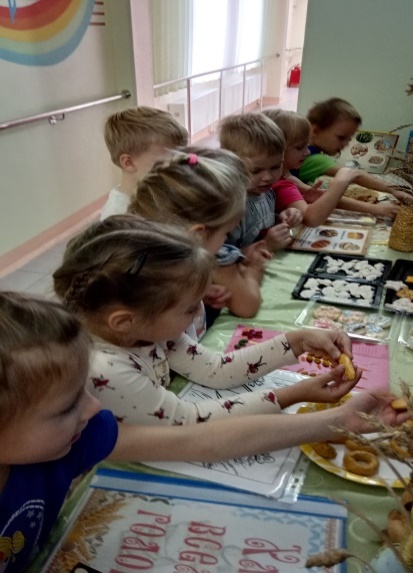 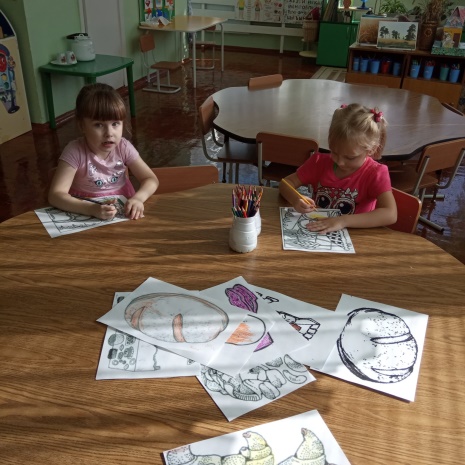 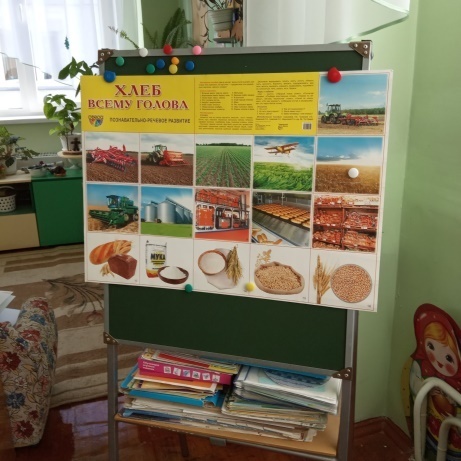 «Сафари в жаркие страны»
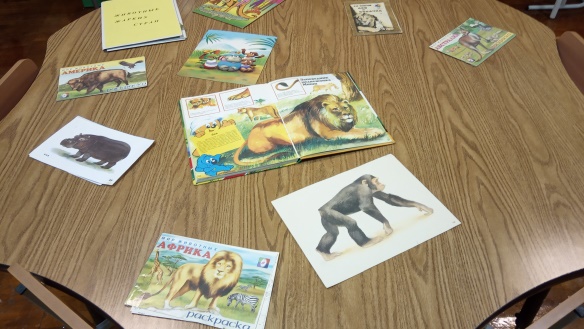 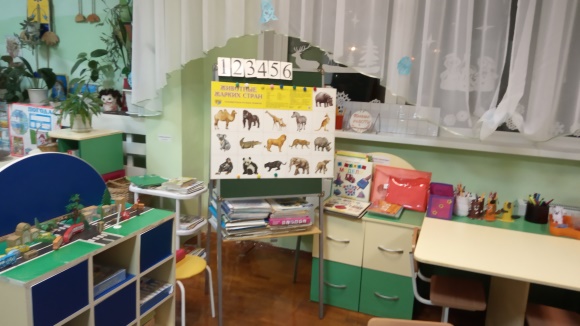 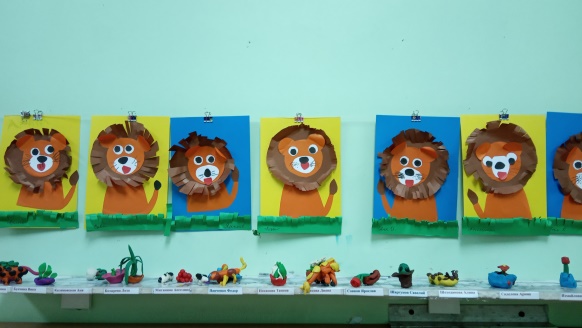 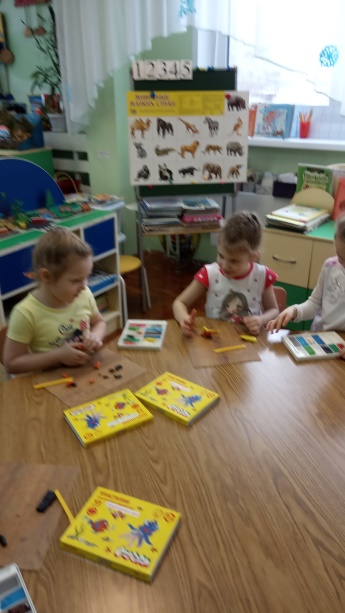 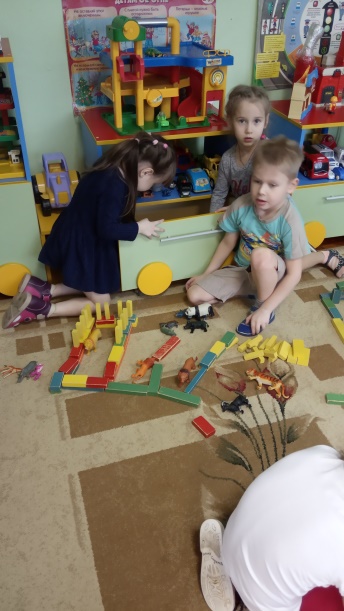 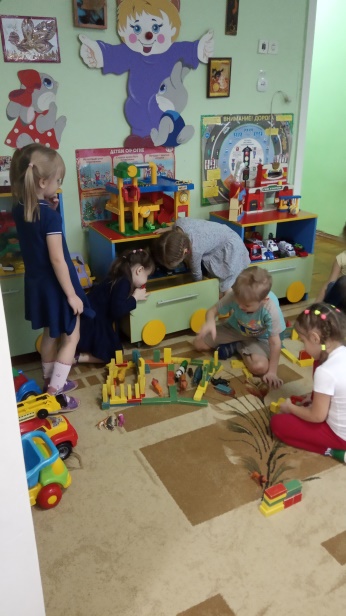 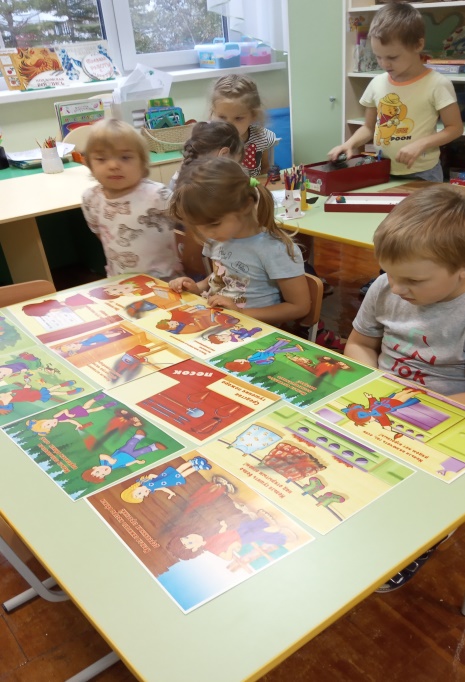 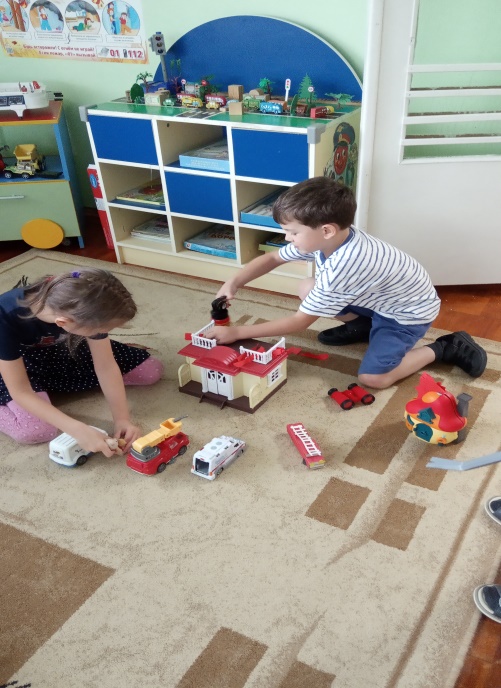 «Огонь – друг или враг?»
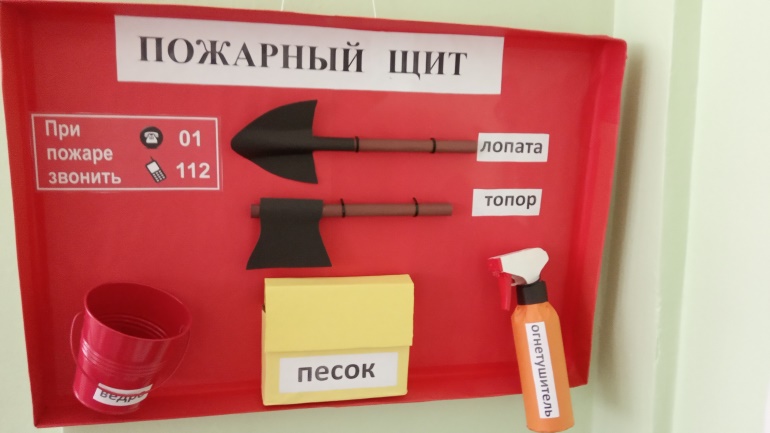 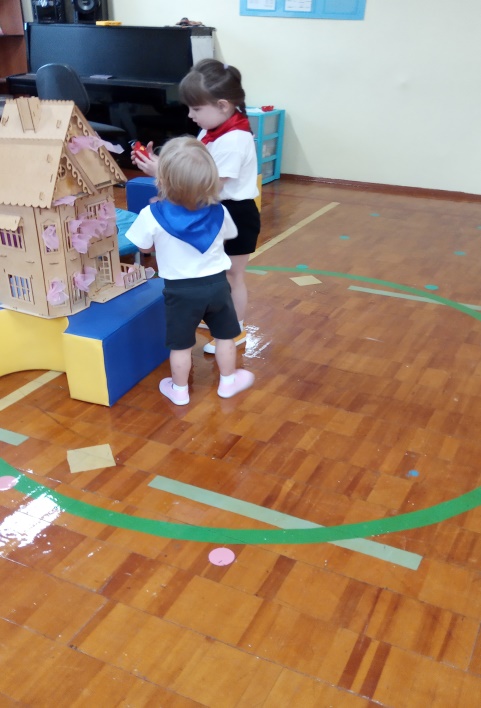 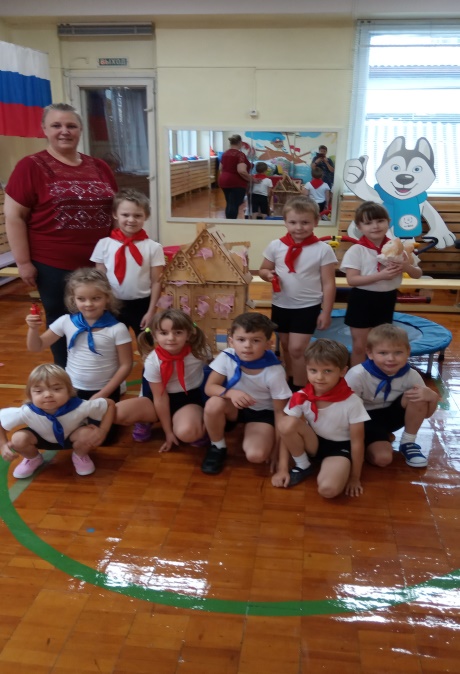 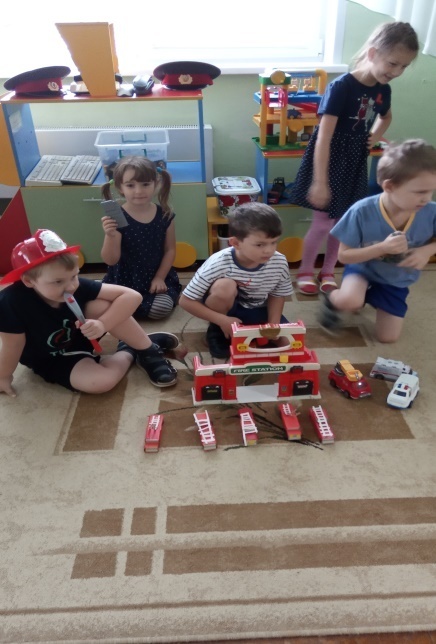 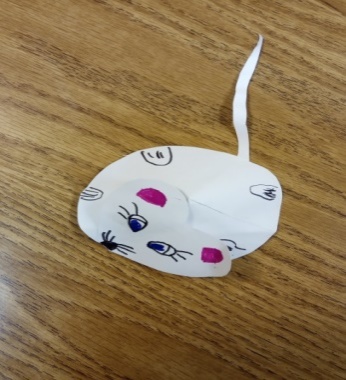 «Новый год шагает по планете»
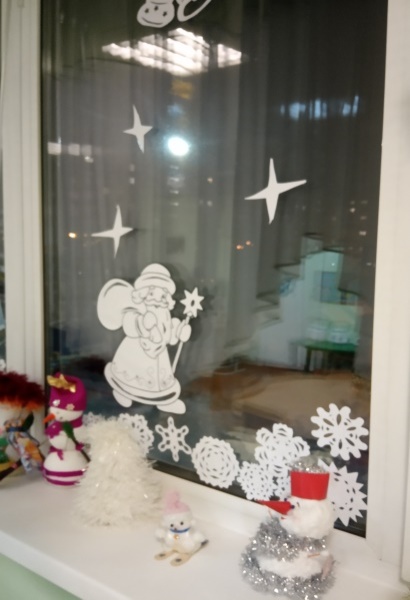 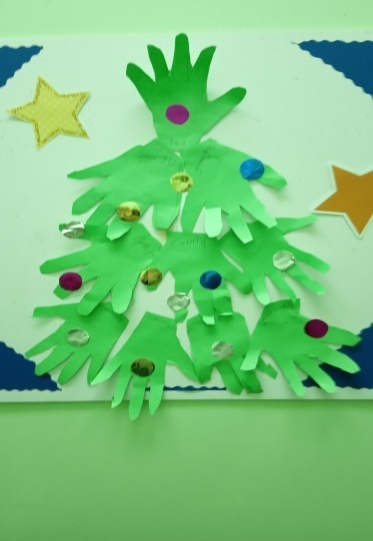 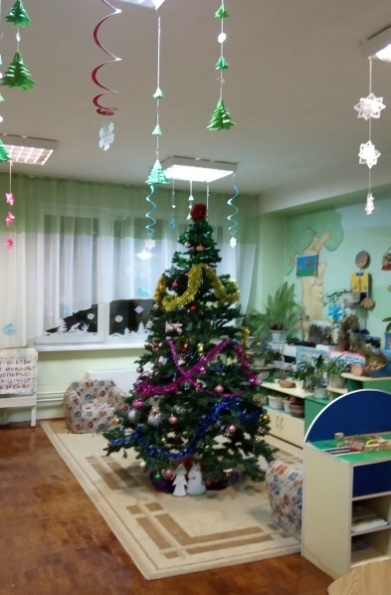 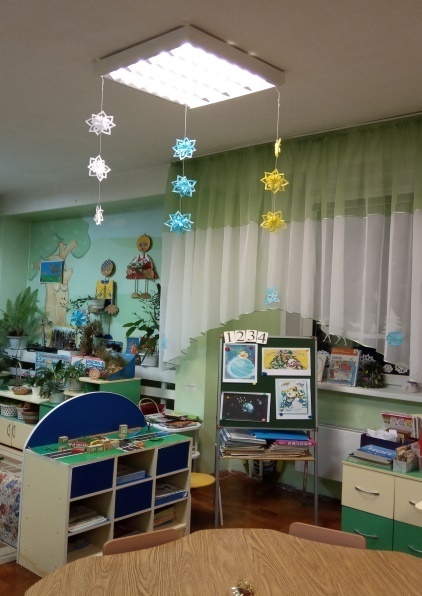 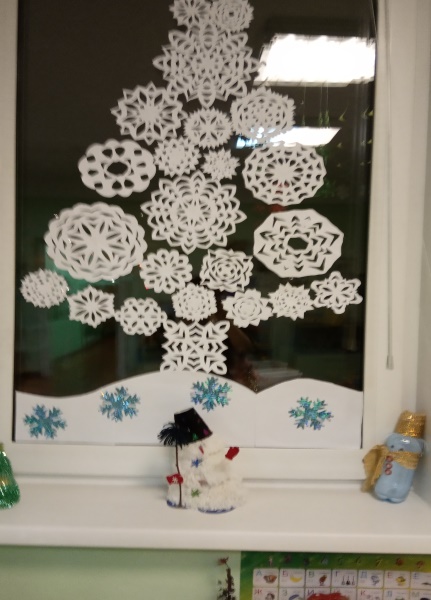 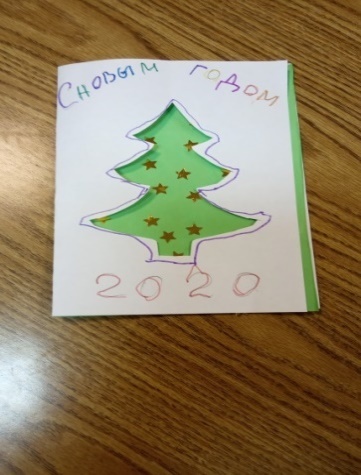 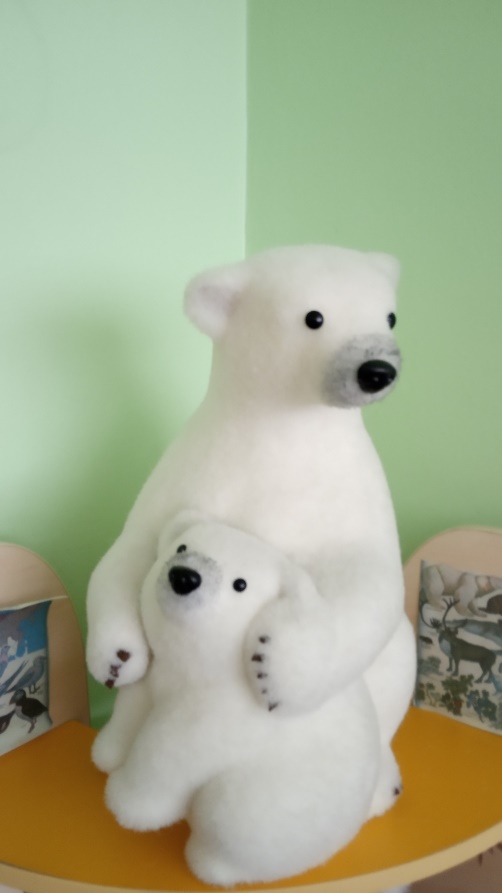 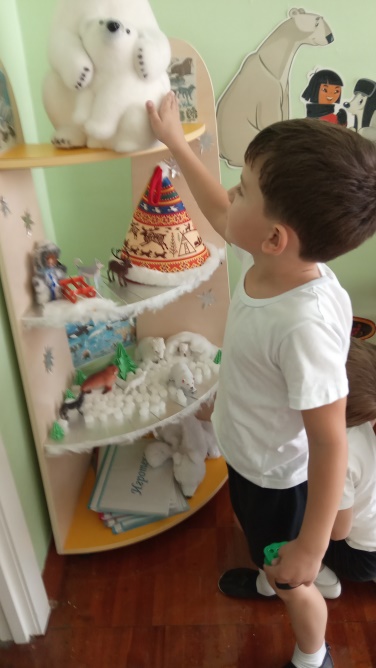 Мини-музей 
         «Северный край Родины нашей!
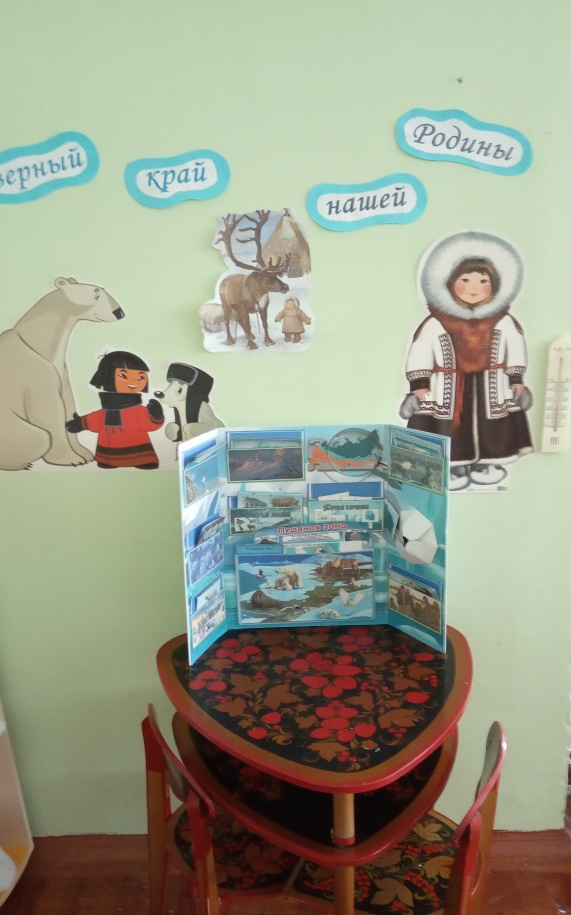 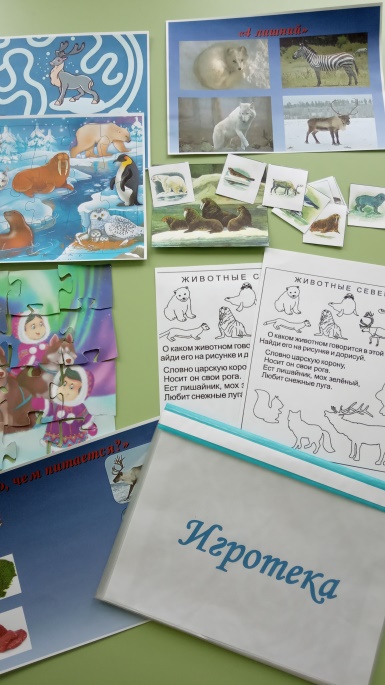 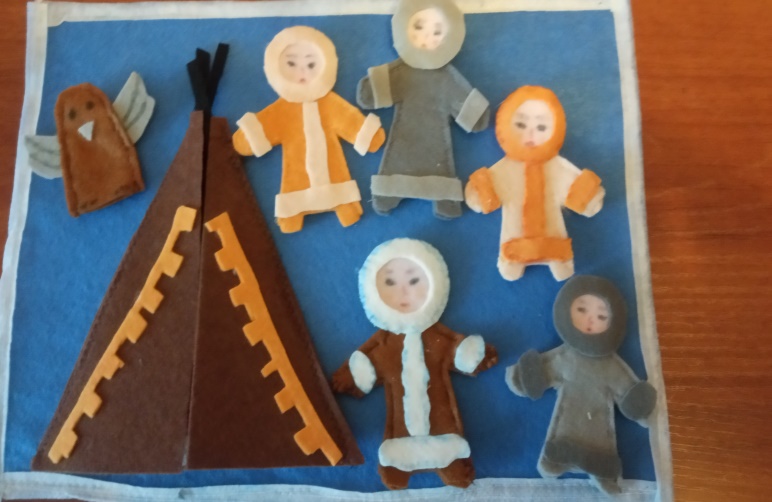 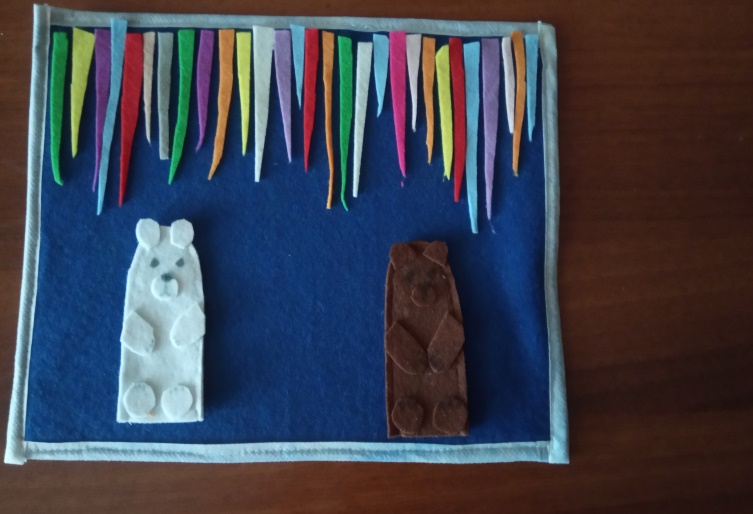 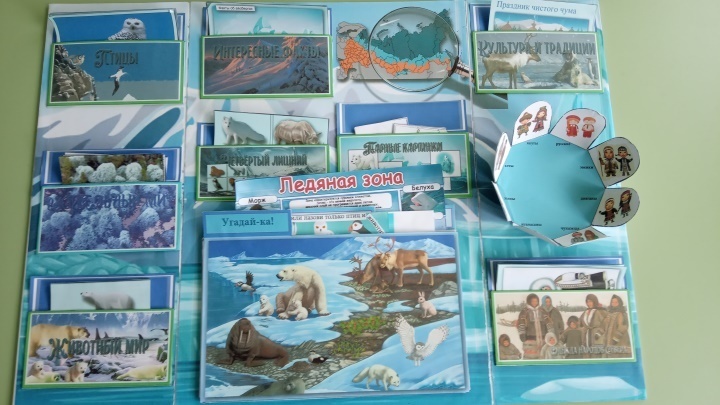 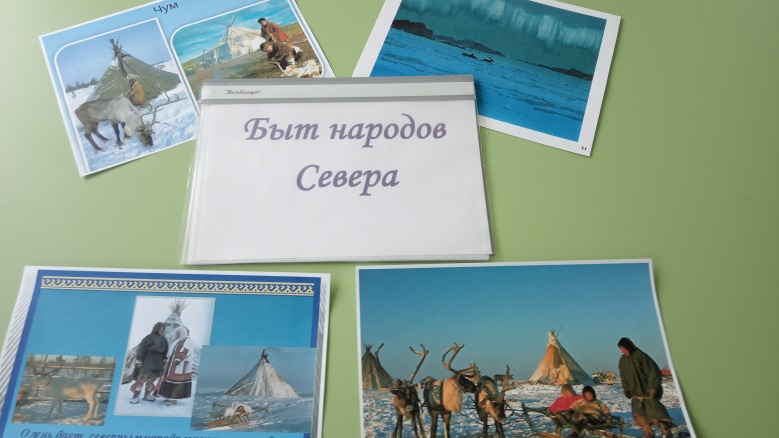 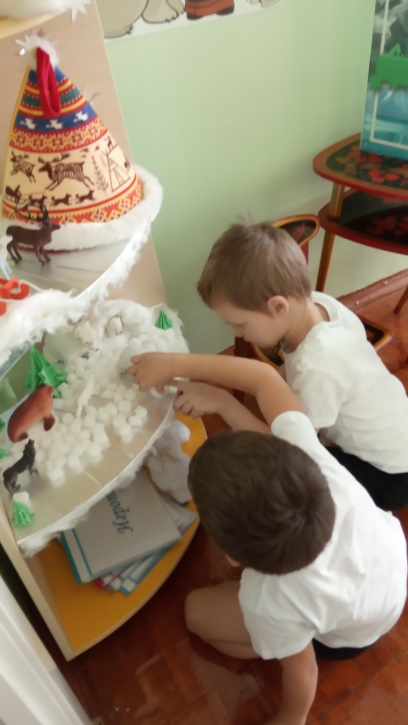 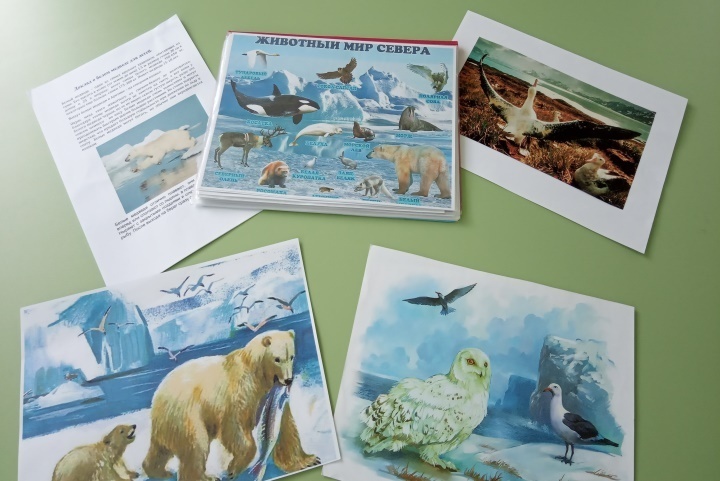 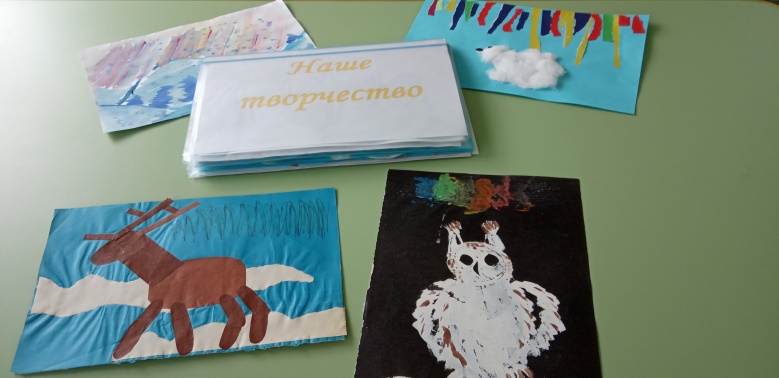 Спасибо
     за 
внимание